Eigene Stellungnahmen zur Anwendung von FEM und alternative Aussagen entwickeln
Das bringt so alles nichts…
Dann müssen wir fixieren.
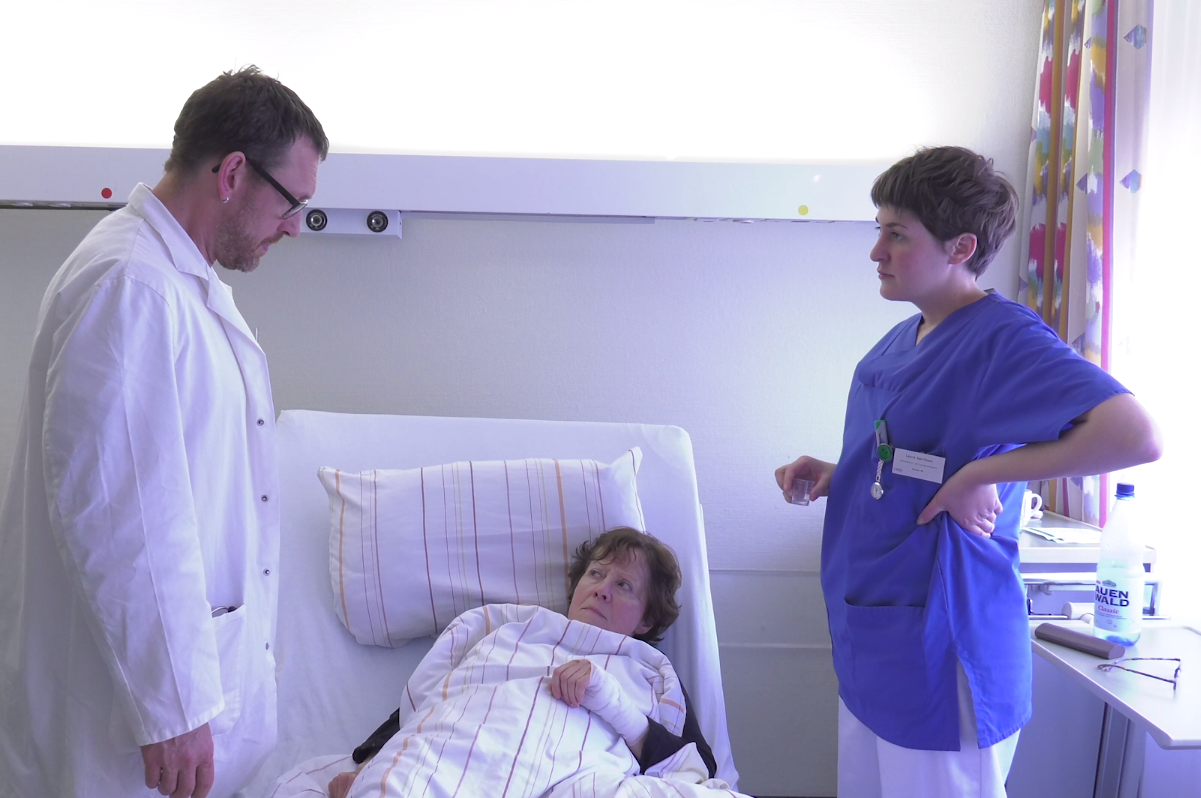 Aufgabe: Perspektiven, Prinzipien, Interventionen
Was wäre hinsichtlich der Wirksamkeit und des Nutzens eine sinnvolle pflegerische Intervention?
Welche Gedanken hat die zu pflegenden Frau möglicherweise in diesem Moment?
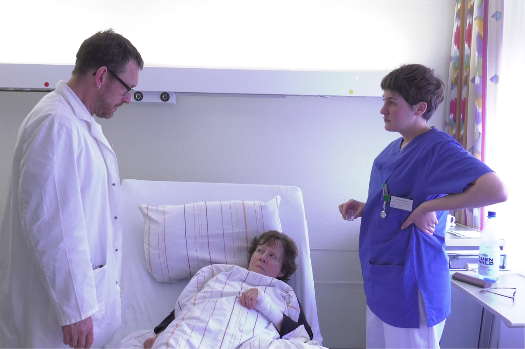 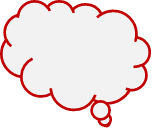 Was wäre hinsichtlich der moralischen Prinzipien von Selbstbestimmung und Würde eine Stellungnahme zu dieser Situation?
Welche Maßnahmen könnte das pflegerische Handeln weiter beinhalten?
Alternative 
Aussage
Was könnte die Pflegefachperson aus Ihrer Perspektive antworten, um in dieser Situation gewaltfreies und freiheitsförderliches Handeln zu ermöglichen?
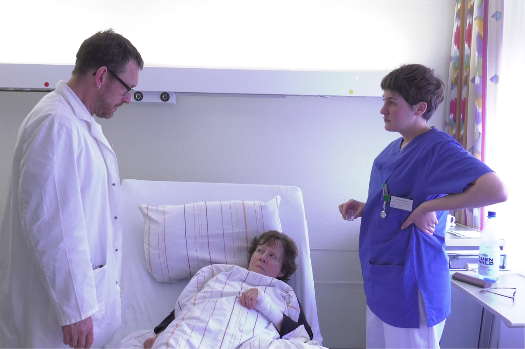